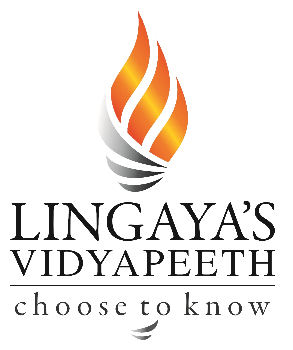 Principles of Composition
Presented by: Vivek Painuli
Principles of Composition
UNITY / DUALITY  RHYTHM / REPETITION  SCALE
PROPORTION  CONTRAST
BALANCE / HARMONY  VITALITY
DYNAMISM
RESTRAINT / REPOSE  DEFINITION / STRENGTH  ACCENTUATION  HIERARCHY
GRADATION
Contrast
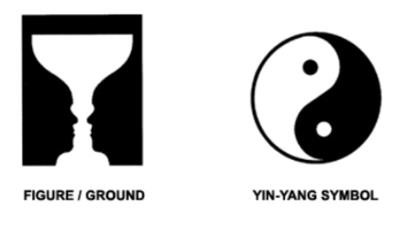 Contrast
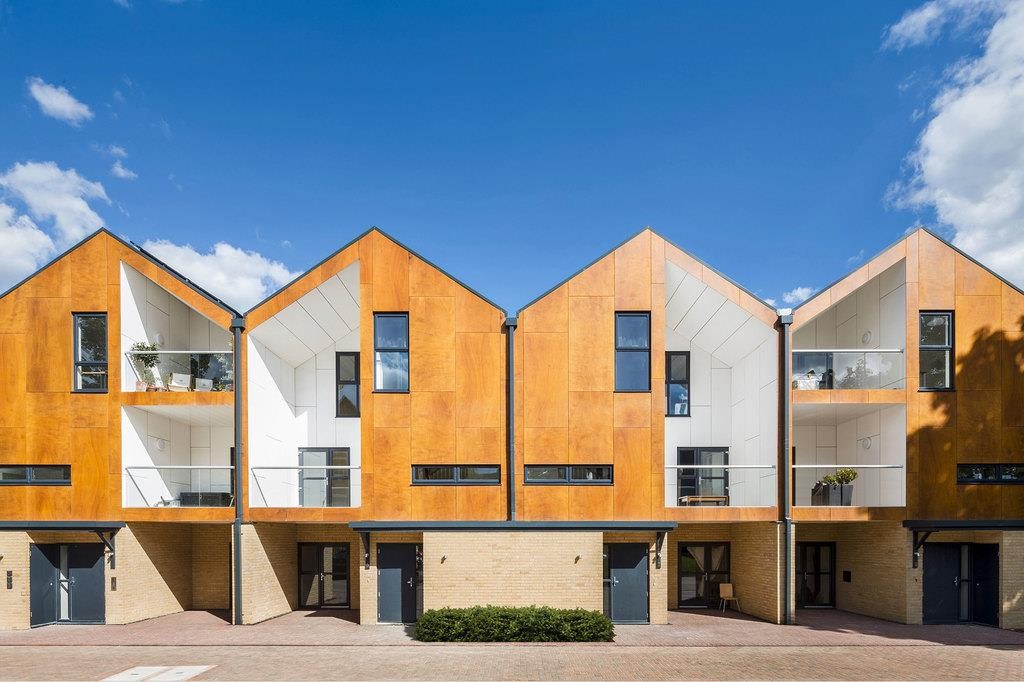 Opposition or dissimilar elements in a work of design to intensify
each element’s properties and produce a more dynamic expression.

The interdependency of the elements is achieved by the tension of  their opposite characteristics.

Contrast creates a visual variety, excitement and interest to the  building and can be achieved in one building or a group of buildings  on the scale of streetscape.

Contrast can be recognized in a building, when two adjacent parts  are different from one another, different materials, colors and  textures. Light, shade and shadow of masses also create contrast.
In the above building the contrast is observed in
Texture , colour, solid and void.
Even on the scale of streetscape, adjacent old and modern buildings  create and interesting contrast.
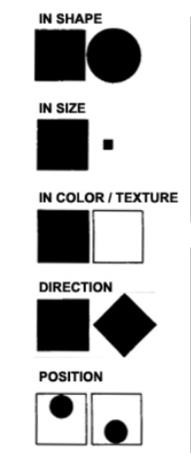 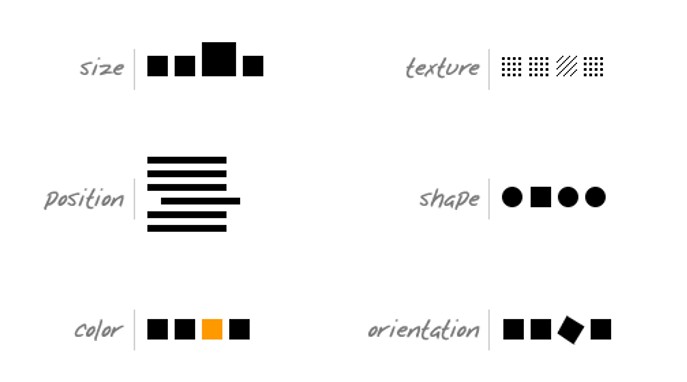 PURPOSE OF CONTRAST IN A DESIGN
avoid monotony
create diversified effect.
give emphasis and thus hold attention
produce variety
METHODS OF PRODUCING CONTRAST IN A  DESIGN
combine elements of different  characteristics
one element dominating others to give
emphasis or interest
variations in materials, forms, sizes,  directions, colors and other qualities
TYPE OF CONTRAST
contrast as to MASS :
form
proportion
direction
size
height ,
Solid and void.
2. contrast as to  SURFACE :
shape
texture of  material
tone
color
area
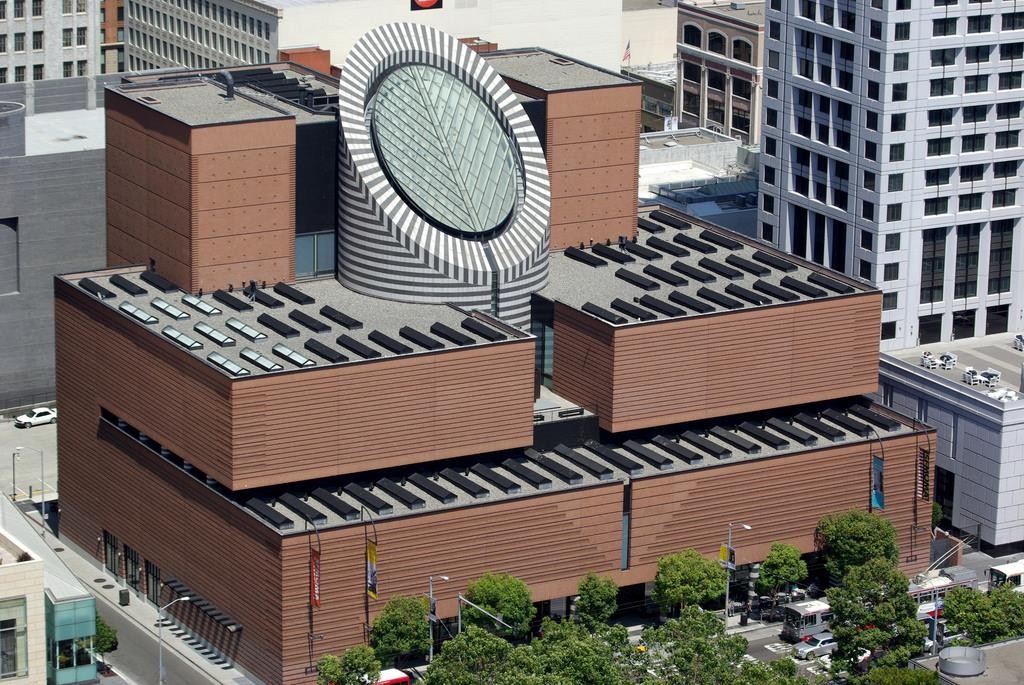 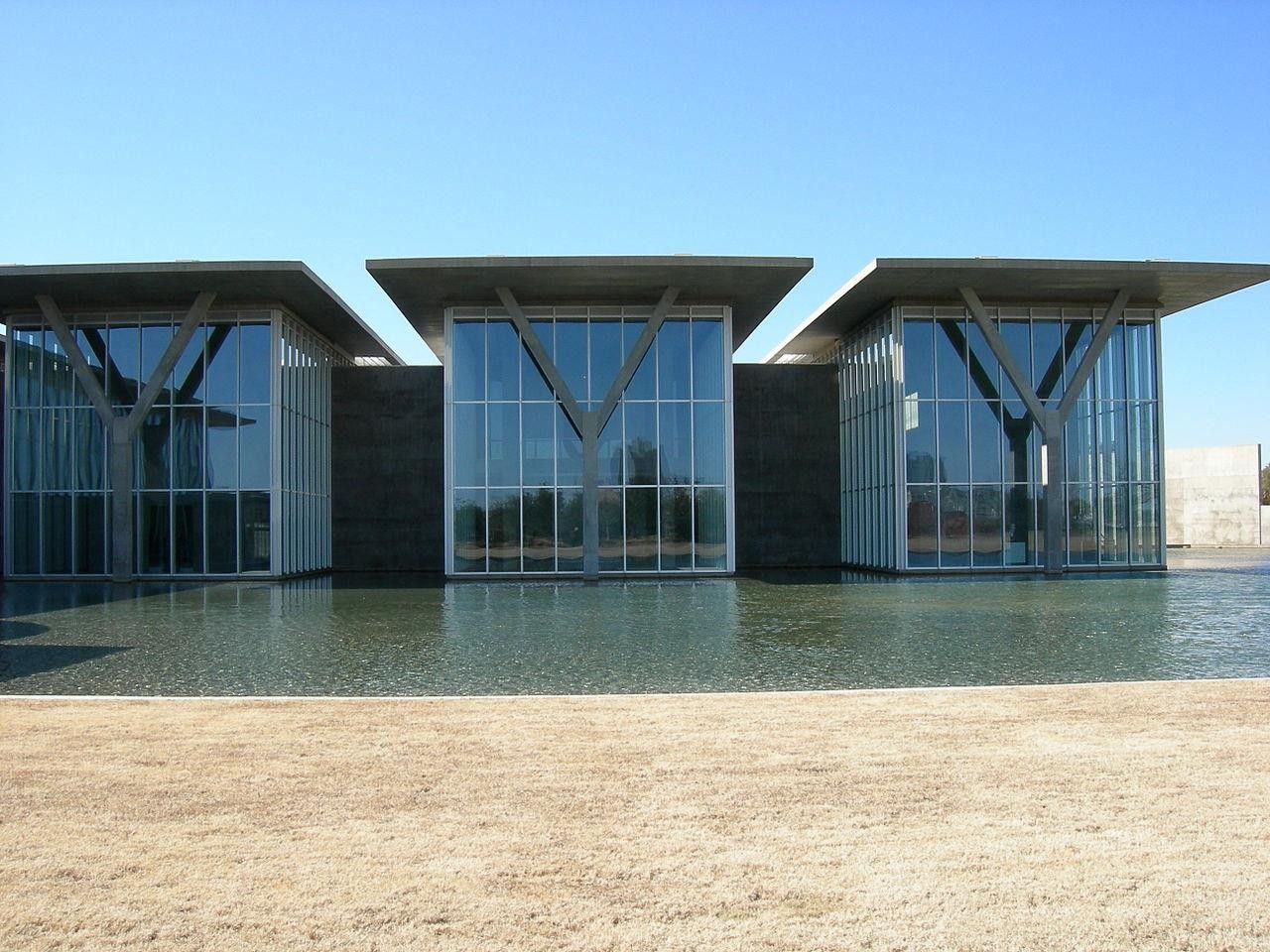 Modern Art Museum of Fort Worth, Texas, -Tadao Ando
Museum of modern Art –San Fanscisco., Mario Botto
Contrast through wet and dry spaces  Contrast in positive and negative space.
Contrast in material, glass and concrete cantilever slabs.
The centre Atrium which is form of truncated cylinder raise above the  gallery space creates visual focus. We notice Atrium is in contrast in term of  form , color and surface treatment compared to rest of the building.
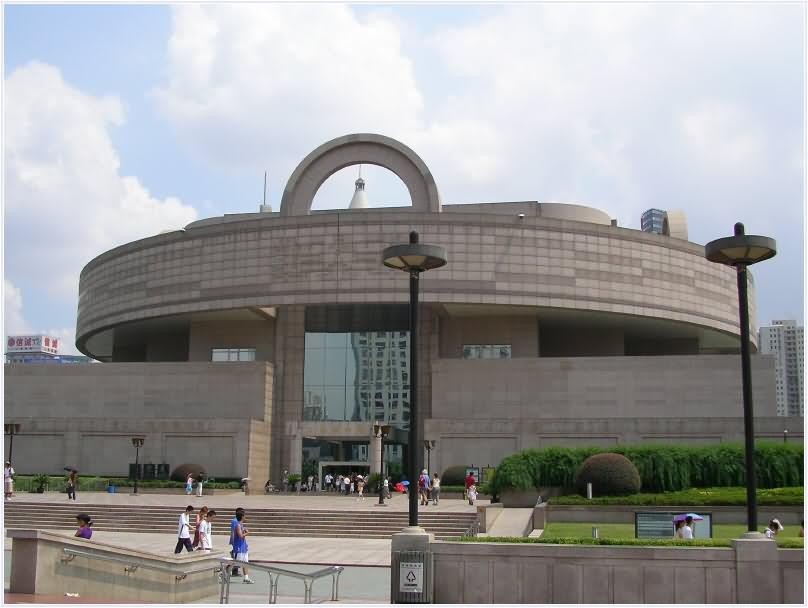 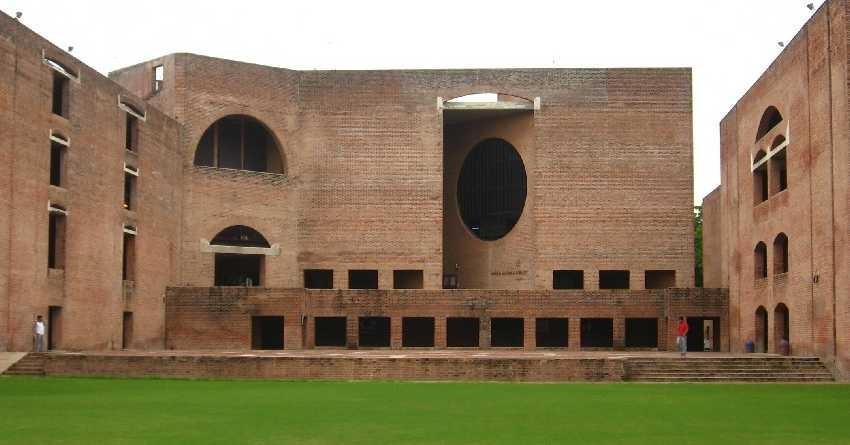 Indian Institute of Management Ahmedabad (IIMA)
Contrast in massing where solid and void is well balance in facade
Shanghai Howard Johnson Plaza Hotel At People's Square  where contrast in form is achieved.
Two contrasting forms-The base rectangular and top  circular mass are combined in single composition which  together acts as unified composition.
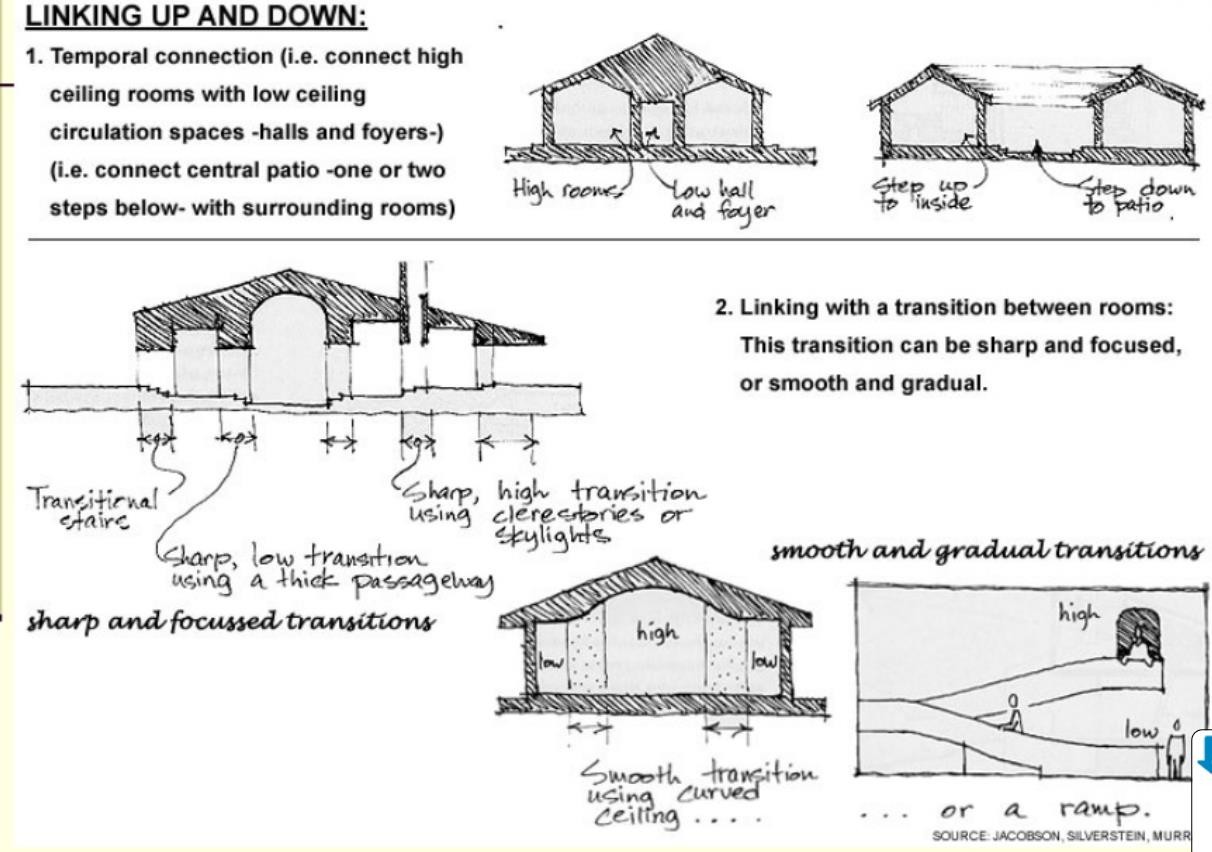 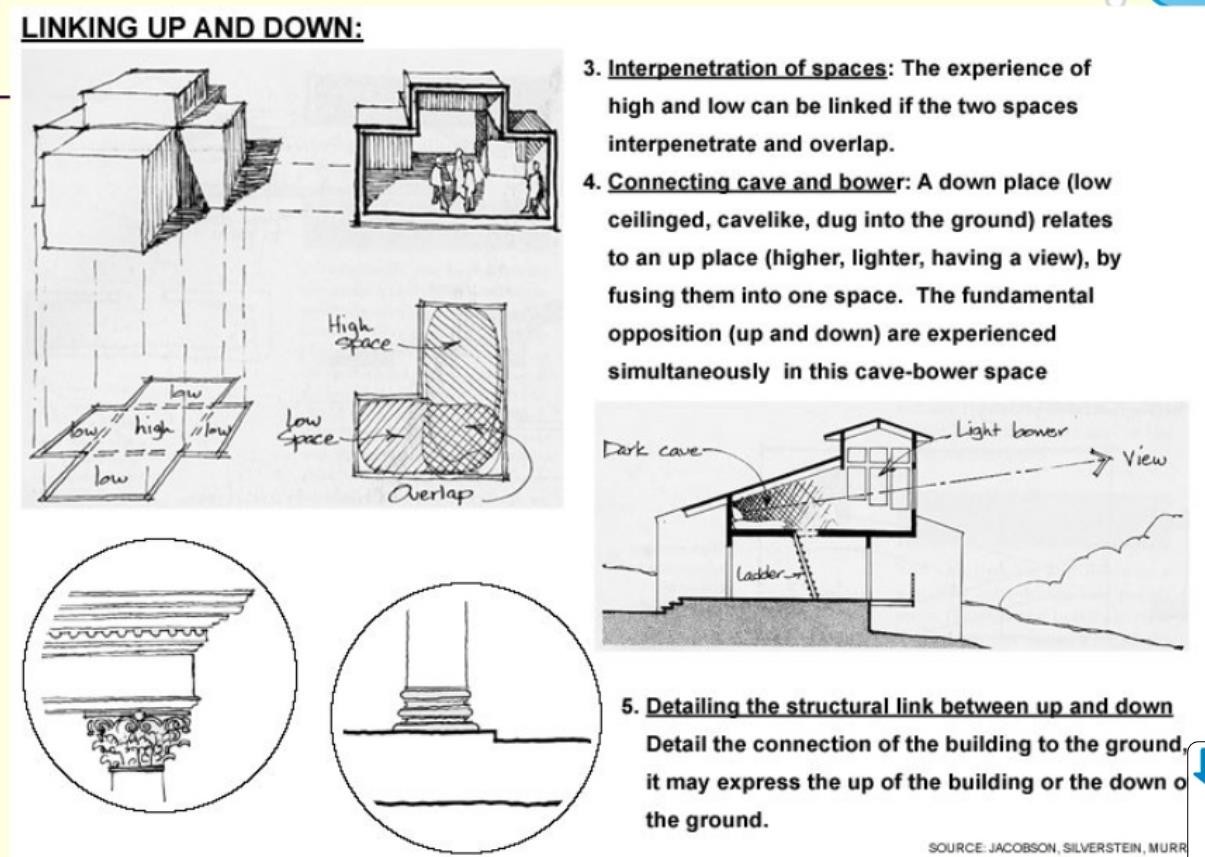 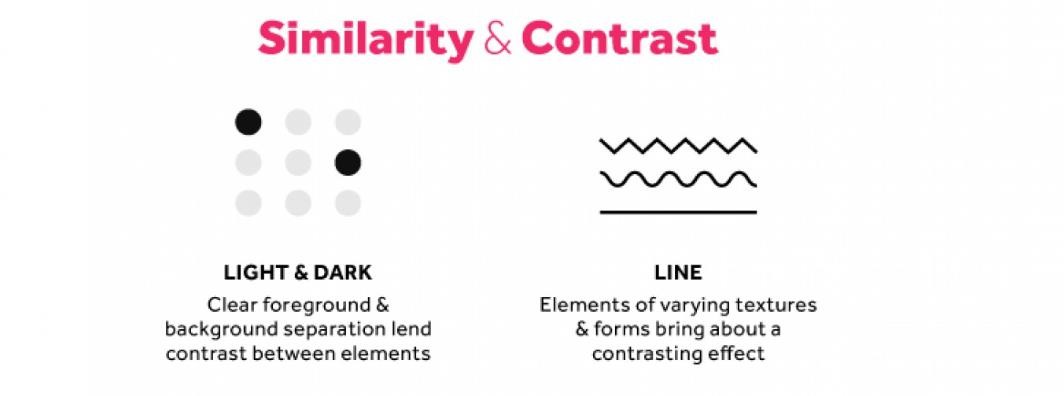 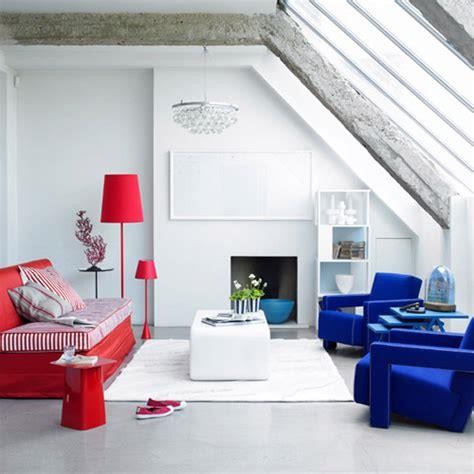 Contrast in color in interior
Balance
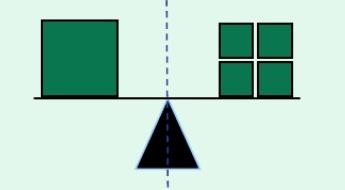 Balance (symmetry / asymmetry):

Balance creates a state of equilibrium of the visual forces as well as feeling of  stability in the composition.

In a balanced design, visual forces of equal strength pull in opposite  directions towards the opposite sides of an axis or a central pivot.
Balance is a psychological sense of equilibrium.  A balanced design has a unity of composition.

Balance could be symmetrical or asymmetrical as long as the building
expresses and maintains a sense of equilibrium.
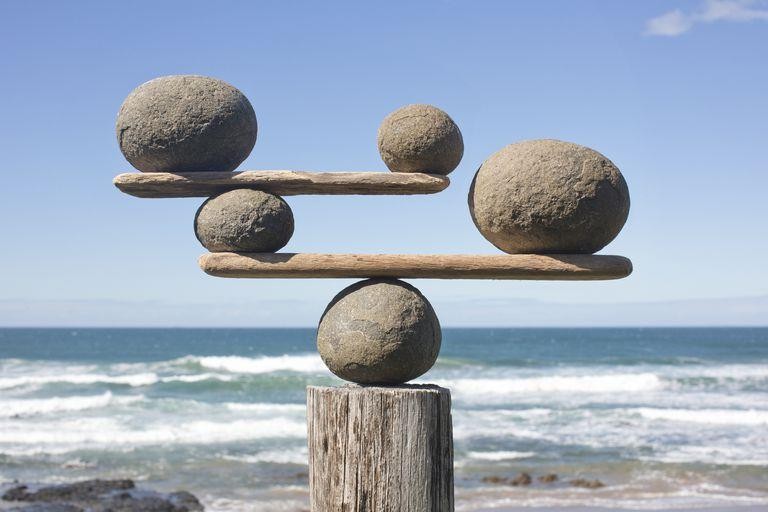 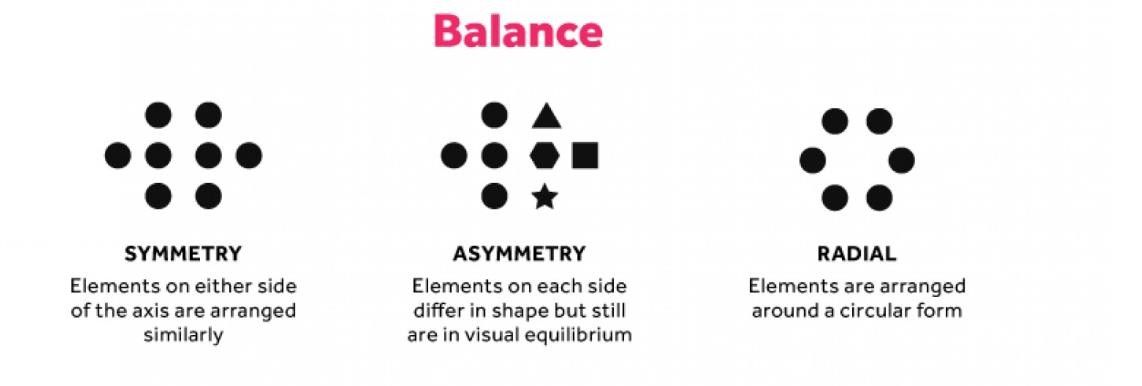 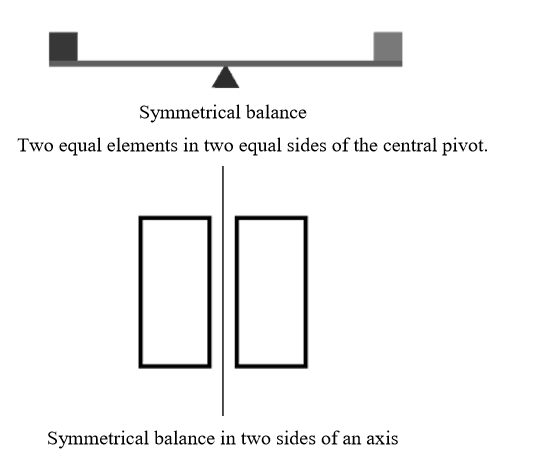 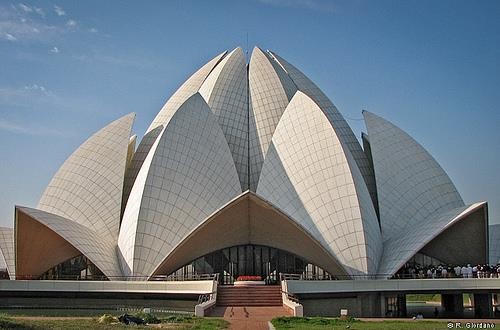 Symmetrical Balance (formal/passive) :
The Lotus Temple, located in Delhi,
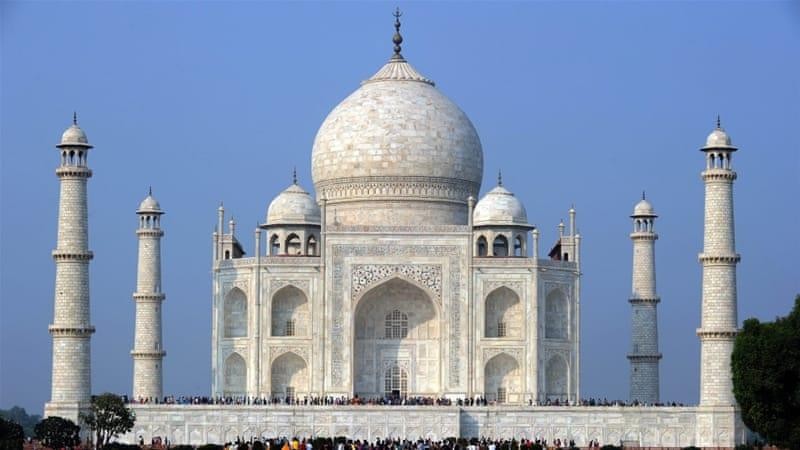 If the elements are of equal weight and value on either side of axis we  refer to this as symmetrically balanced. Usually when one or more  elements are mirrored on either side we refer to this as a stable or more  formal composition.
symmetry is static and demands attention and impose a strict formality
Taj Mahal- Agra
Asymmetrical Balance
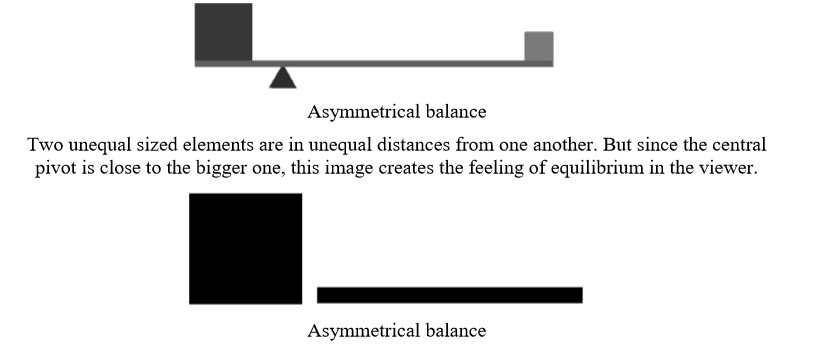 Asymmetrical balance is when both sides of the central axis are not identical,  yet appear to have the same visual weight. There is a balance between a  number of items of smaller size on one side and a larger one on the other.
Asymmetric balance is more dynamic than symmetric balance.
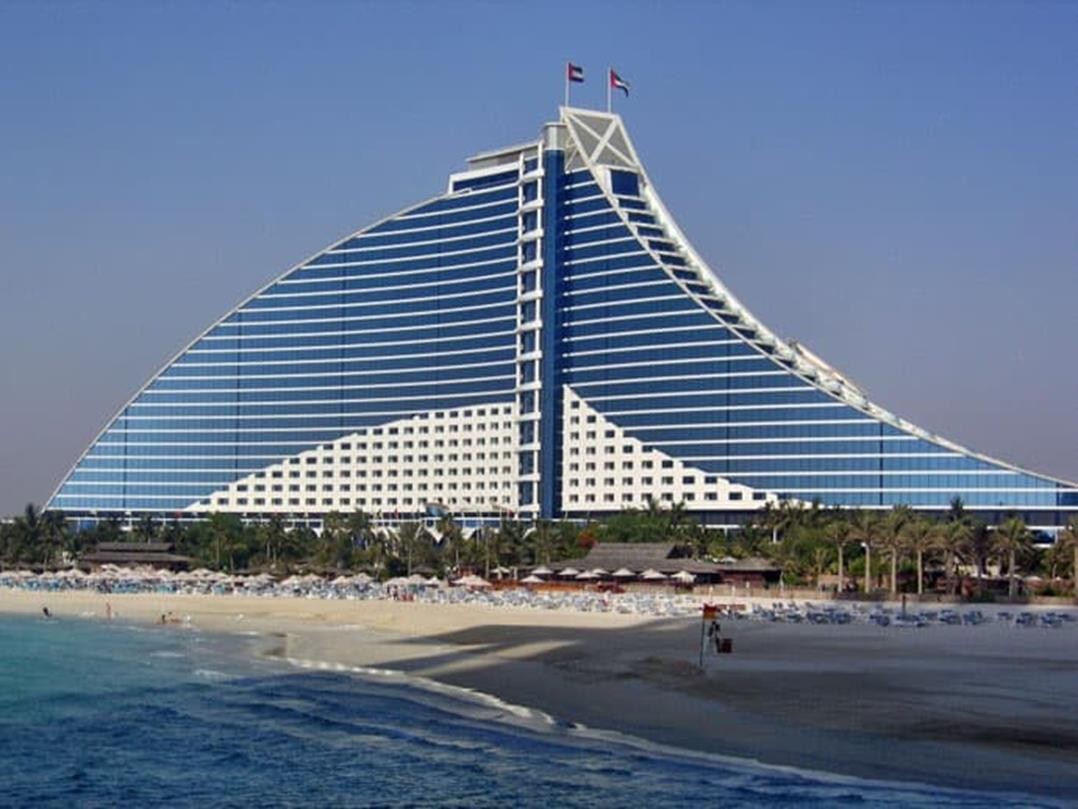 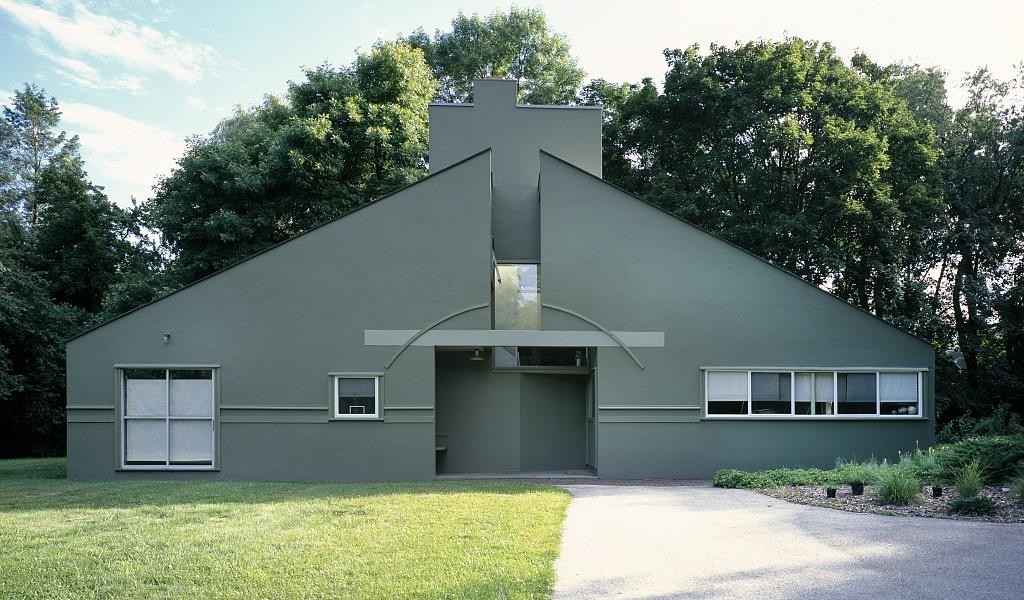 Venna venturi House
Jumeirah Beach Hotel, Dubai 2007
Radial balance:
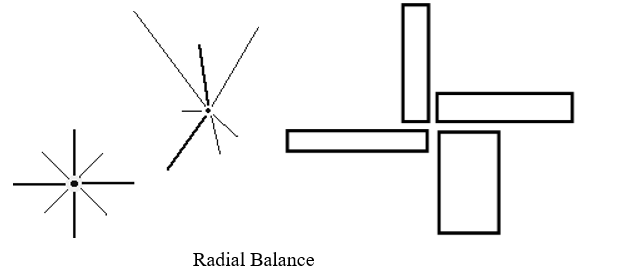 Radial balance is arranged around a central element. The elements placed in a  radial balance seem to 'radiate' out from a central point in a circular fashion.
Creates focal point at centre of the composition.
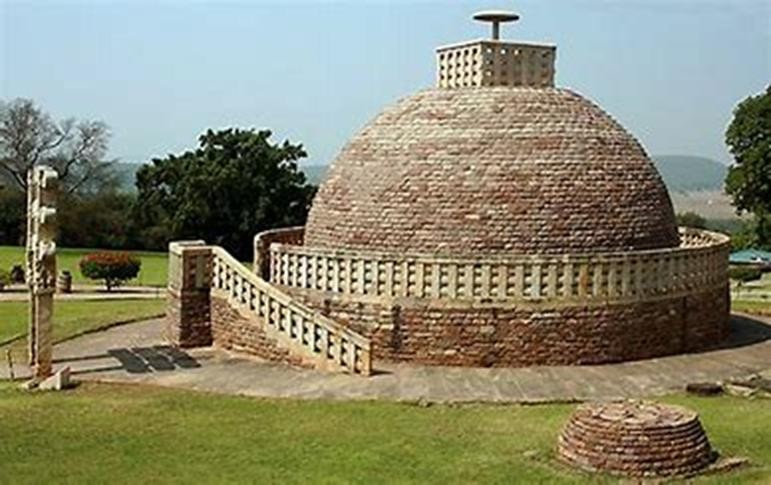 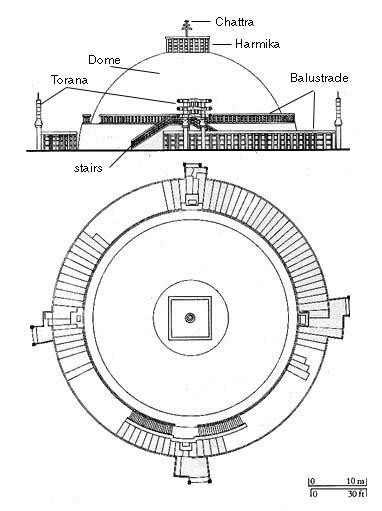 Radial balance:
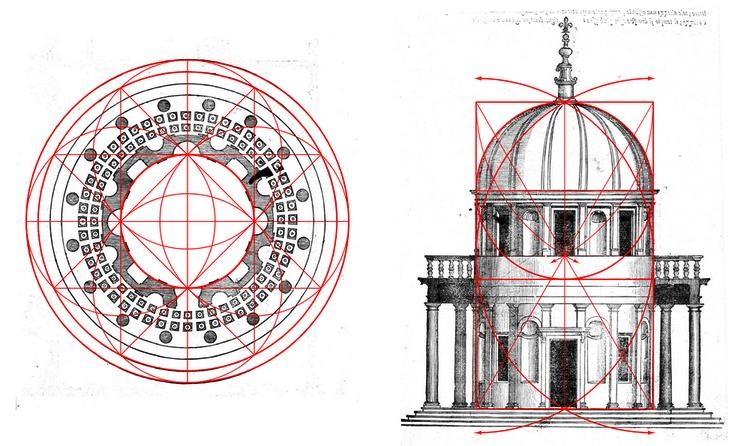 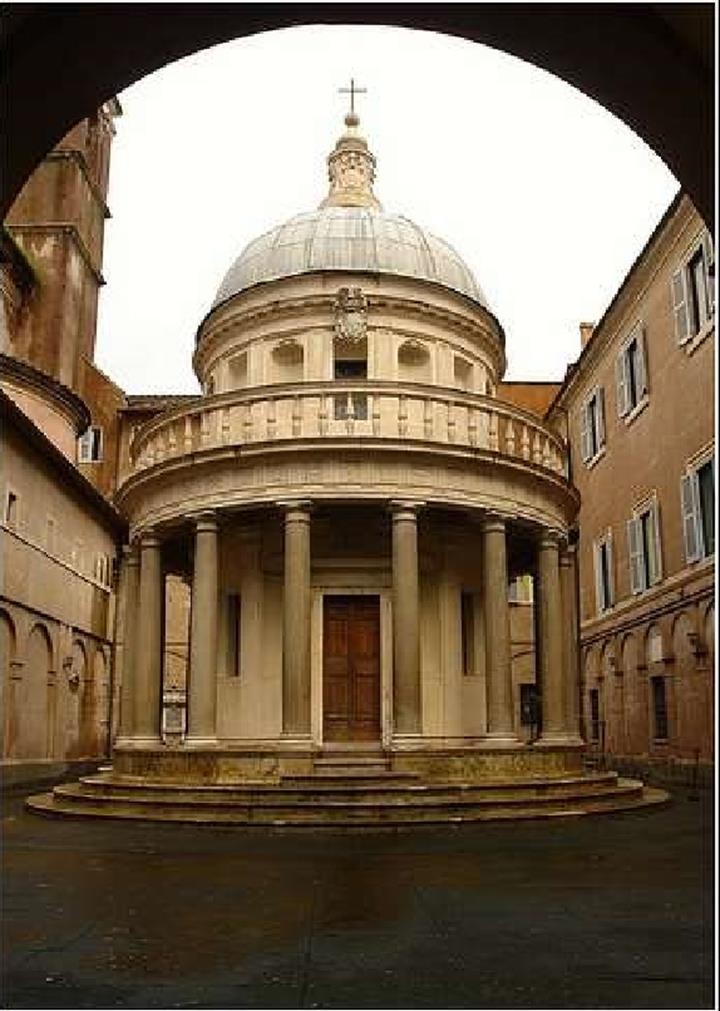 Bramante's Tempietto, St peters, Florence
Harmony
Harmony between building and site
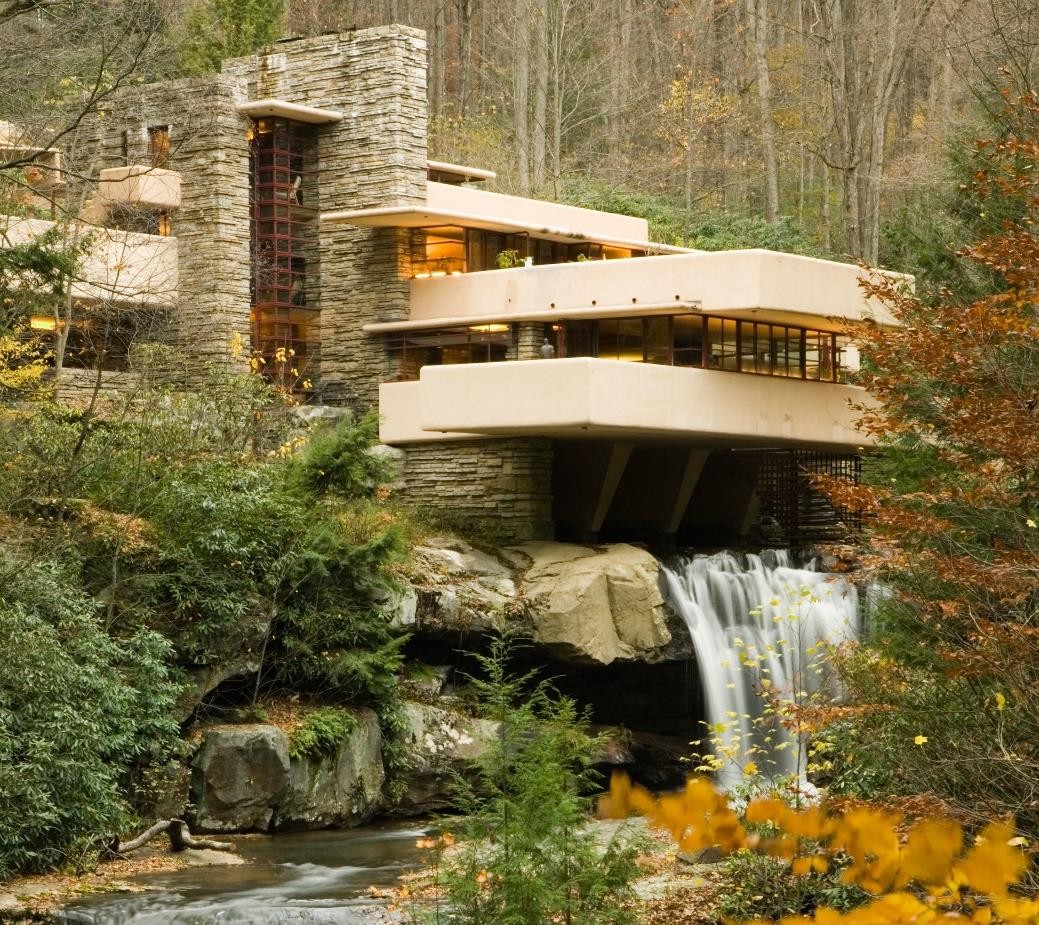 Harmony:
The pleasing agreement of parts or combination of parts in a  composition.(belonging of one thing to other)

Harmony can be achieved:
Harmony between building and site
Harmony between a building and surrounding structures  Harmony between different part of the same building.
Falling Waters-
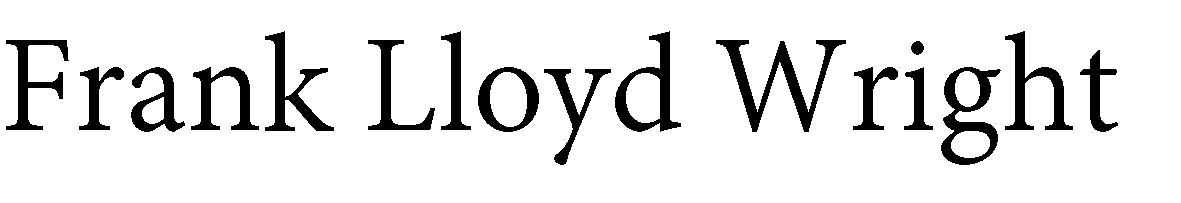 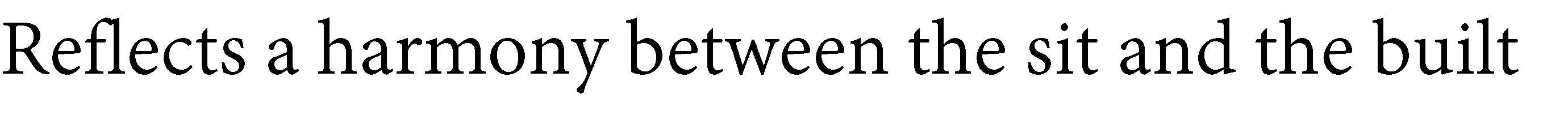 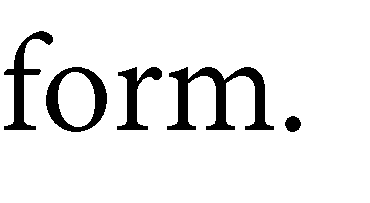 Harmony
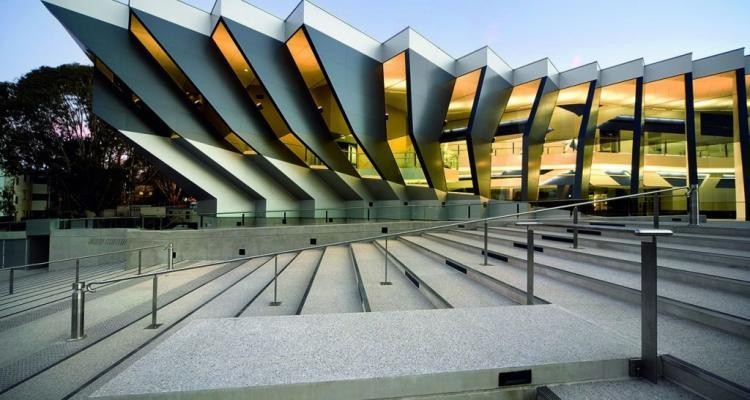 Harmony involves the selection/design of elements that share  a common trait, however, Harmony becomes monotony  without Variety.

The repetition of design element like colour texture , shape and  form is one of the easiest way to achieve Harmony.

Repetition of form can be used to produce rhythm and
Harmony.
Common traits can be  orientation
colors or  values  shape/size  materials
variety: the extent of the differences in design elements.
John Curtin School of Medical Research building, by  Lyons Architecture, in Australian National University  campus .
Shows Harmony through Rhythm and Repetition.
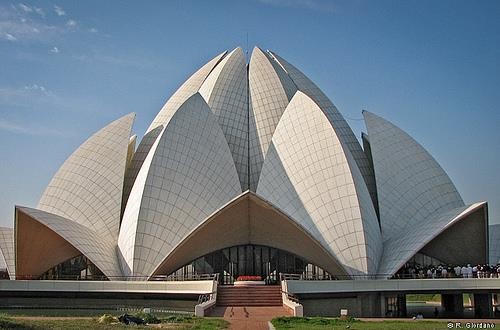 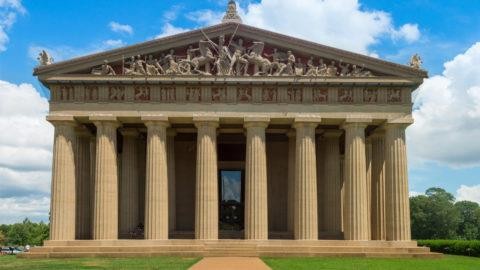 Parthenon, Greece
The Lotus Temple, located in Delhi,
The repetition of design element like colour  texture , shape and form is one of the easiest way  to achieve Harmony.
Where every element is in agreement with other  and make unified composition.
Harmony by –composition  Texture
Geometry  direction and  proportion
Vitality
Vitality Mean Life or Life force.
Vitality signifies liveliness in buildings. It is obtained by varying proportion of solid and void.  Accentuated by cantilevers, curves, slope, colour, façade treatment.
Vitality express life ,bold, and dynamism.  It can be achieved by contrast.

Contrast can be of color , tone ,texture , direction , proportion , solid , void.

But too many contrasting elements or too much of contrast Will impair harmony and tend to produce a
multiplicity of equal interests.
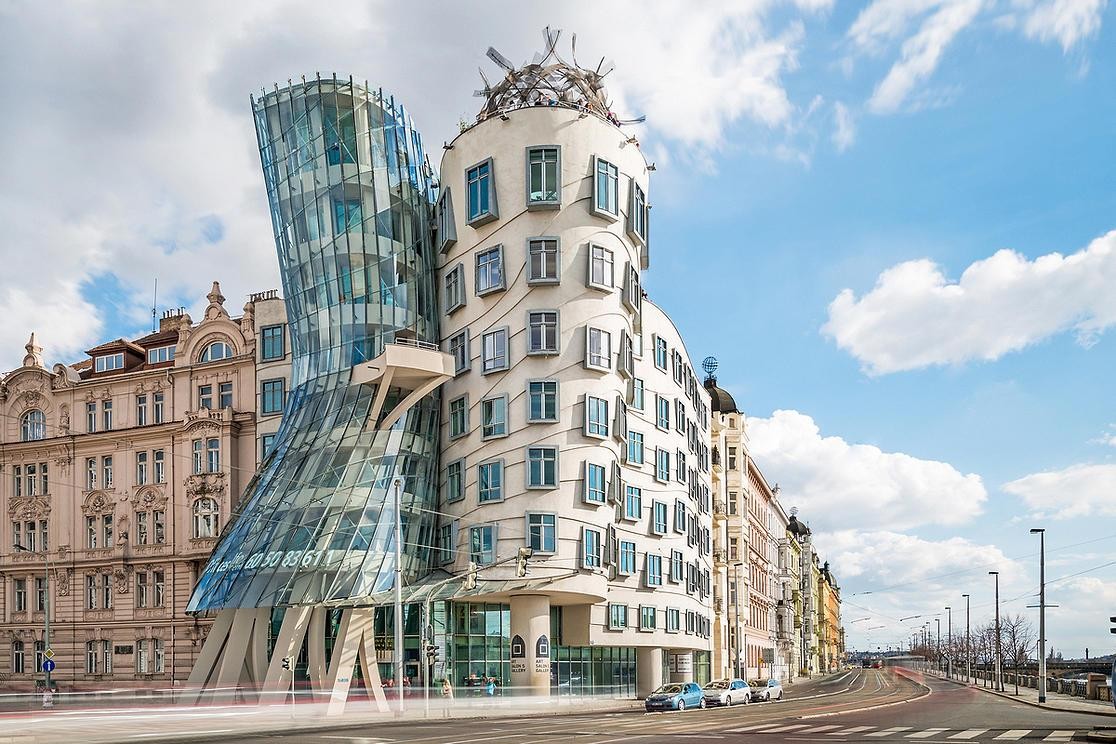 The dancing building in Prague, give sense of dynamism and vitality.
The curvilinear forms and irregular placed window creates a visual interest.
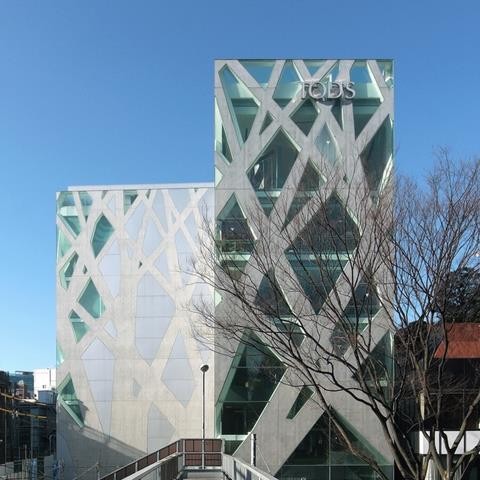 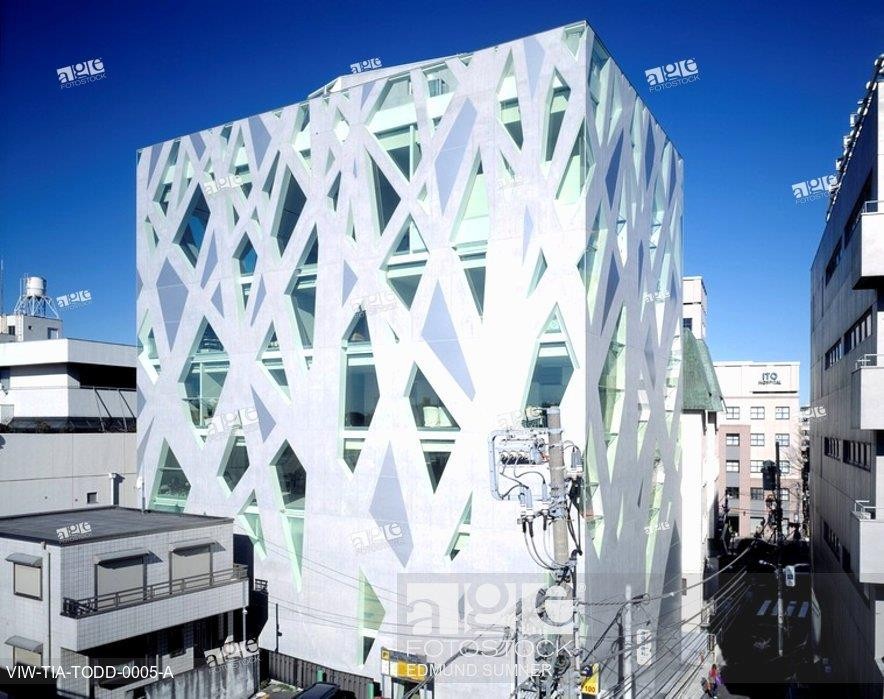 Tod’s Omotesando Building-Tokyo  by Toyo Ito


Irregular structural frames creates visual  interest and movement . Draws eye  upward creates dynamism.

Vitality achieved through contrast of  material and solid and void.
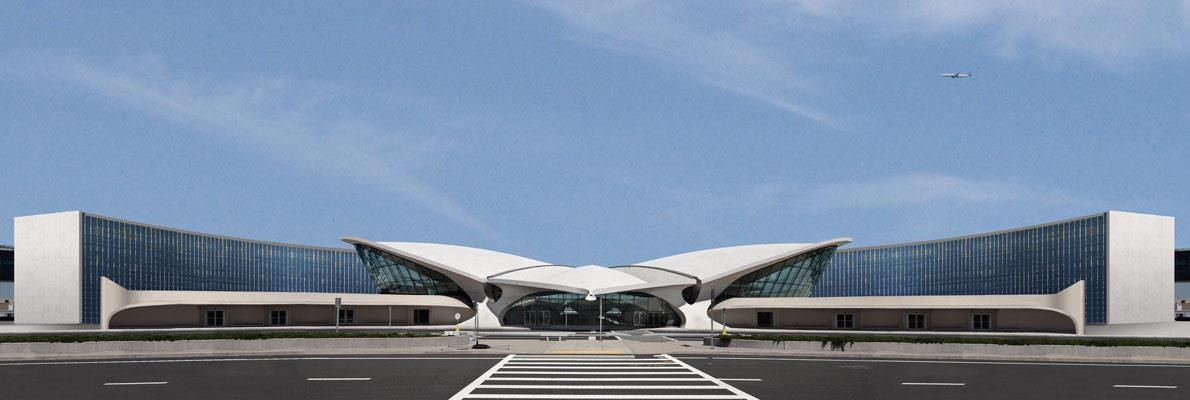 TWA Terminal by Eero Saarinen, New York

The build form is inspired by Bird flight. The unusual form creates a interest gives a sense of motion and vitality.
REPOSE
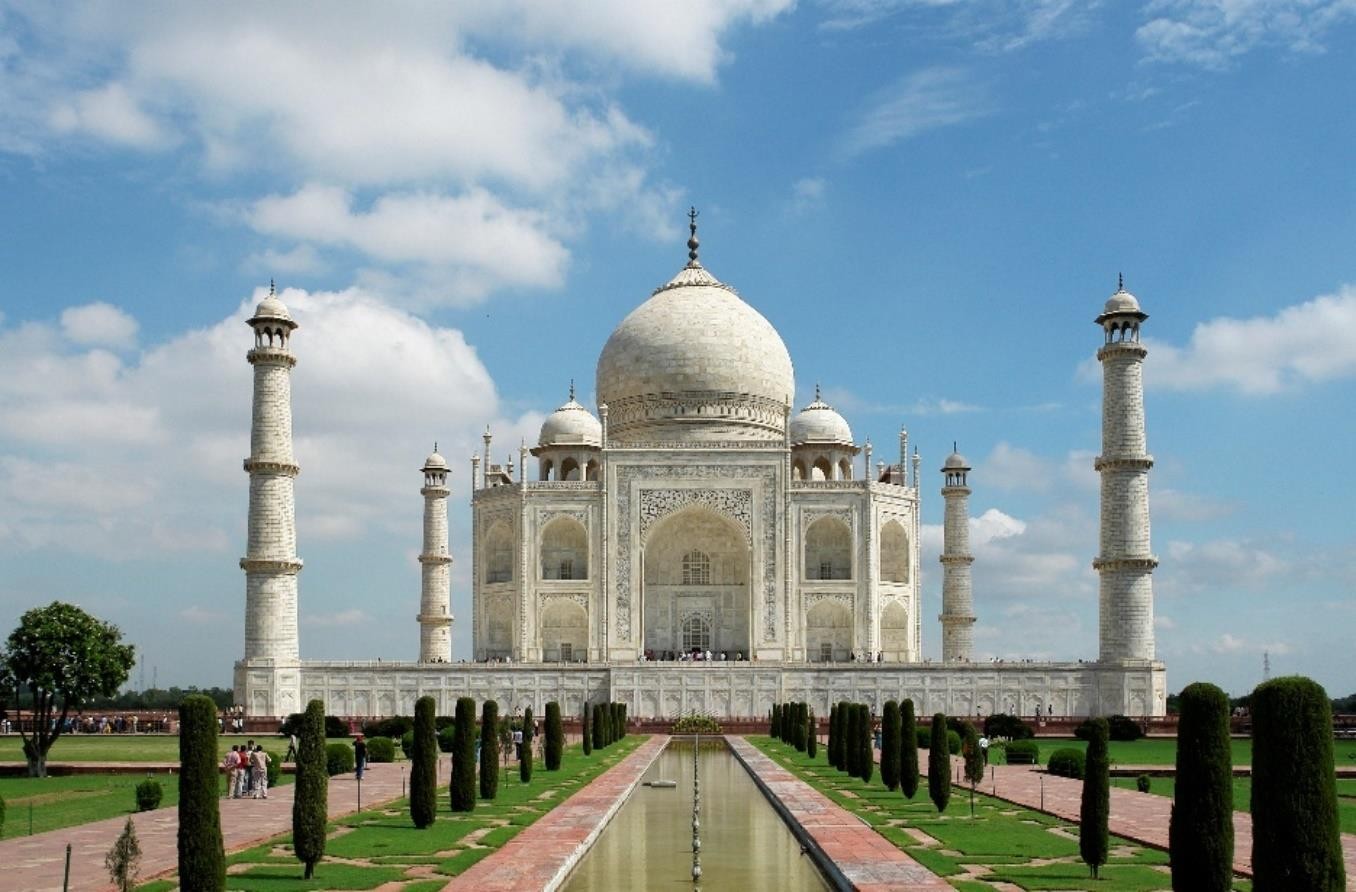 Repose refer to Rest, tranquillity and quietness.

Its is opposite to vitality, creating a sense of pleasant and  peacefulness.

Repose can be achieved in form, shape, materials ,
colour.

Carefully introduce landscape and waterbody in design  can exemplify repose.
material honesty and structural integrity exemplify
repose and restrain.
The use of white marble, the blue sky, lush green landscape
and still water personify repose and tranquillity.
The structure with dome and minarets frames the image  and brings calmness.
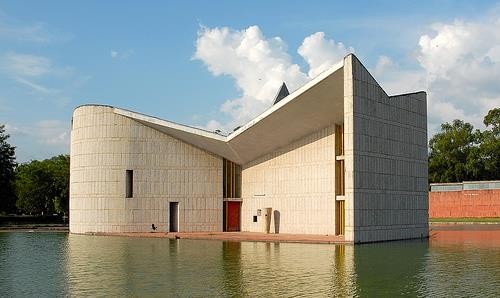 The bold solid mass, absence of  contrast , reflecting pool  personify repose and restraint.

The minimalistic design of a  building and the surrounding  landscape together brings in  peace and calmness to observer.
The Gandhi Bhawan is a major landmark of the city of Chandigarh, India. It  was designed by the architect Pierre Jeanneret, a cousin of Le Corbusier
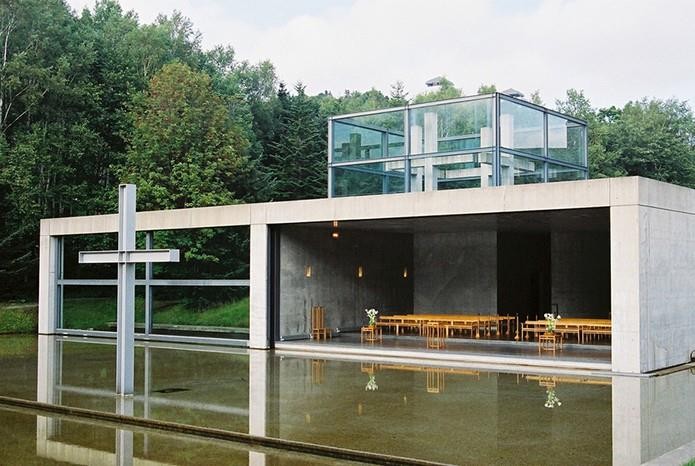 Church on water by Tadao Ando

The low rise concrete structure  minimalistic design and reflecting  pool , view through lush green  creates the sense of calmness  and peacefulness.

Church on the Water” maintains  a harmonious and spiritual  relationship with nature.
Restraint
Restraint means a measure or condition that keeps something under control.

Restraint brings simplicity and elegance in the design.

Restrain characterised by Minimalistic in design, concentrate on the functionality of the building without
additional ornamentation.

Restraint in design is the quality of holding it back and implementing something which solves the problem in  the simplest way possible.

Often designers want to show off, imprint their own identity on a piece of work.
Too much of ornamentation, overwhelming colours , too many detail results in lost of focus and destroy the  beauty of the building.
Controlled Proportion and minimal design brings in inherited aesthetics in design.  It is an architecture based on material honesty and structural integrity.
Mies van der rohe’s	dictum “less is more” as seen in his work Barcelona pavilion  and Farnsworth house are the classic example of simplicity and elegance in design.

In Farnsworth buildings made use of modern materials such as industrial steel and  plate glass to define interior spaces. He strived towards an architecture with a  minimal framework of structural order balanced against the implied freedom of free-  flowing open space. He called his buildings “skin and bones” architecture. He sought a  rational approach that would guide the creative process of architectural design.
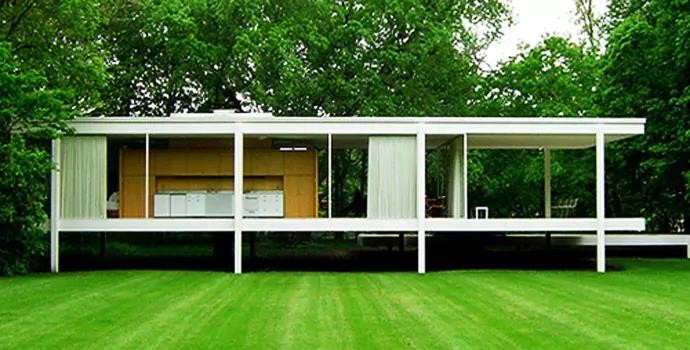 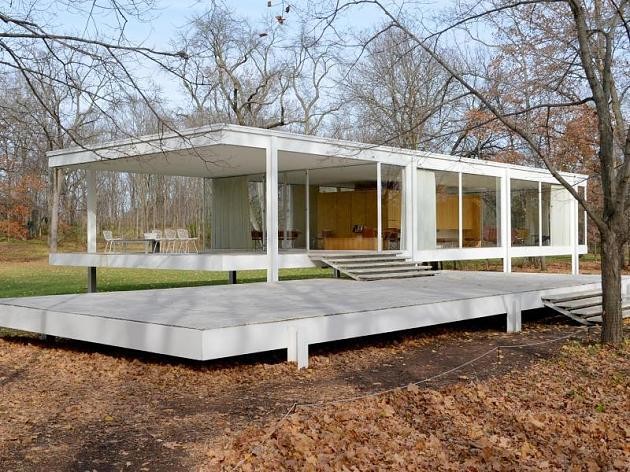 The Farnsworth House, built by Ludwig Mies van der Rohe in 1951 and located near Plano, Illinois
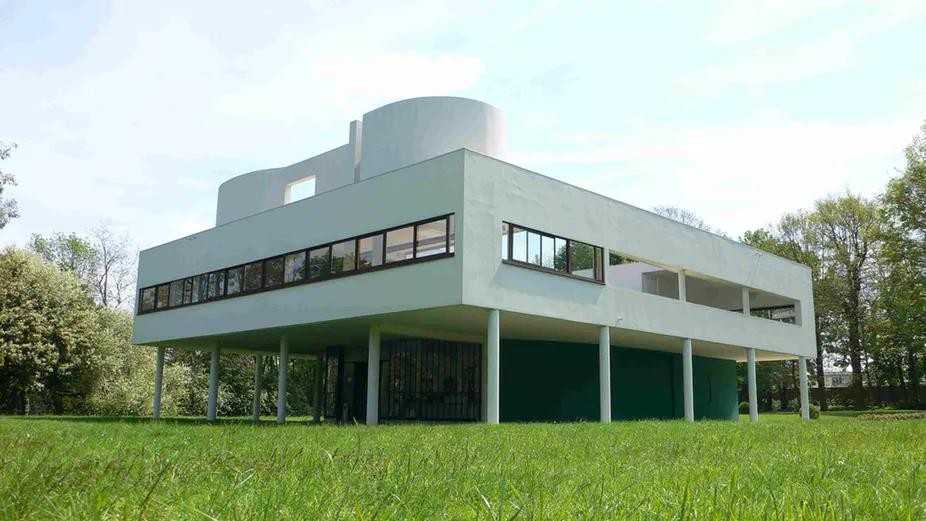 Villa Savoye villa Paris, France. It was designed by Swiss architects Le Corbusier
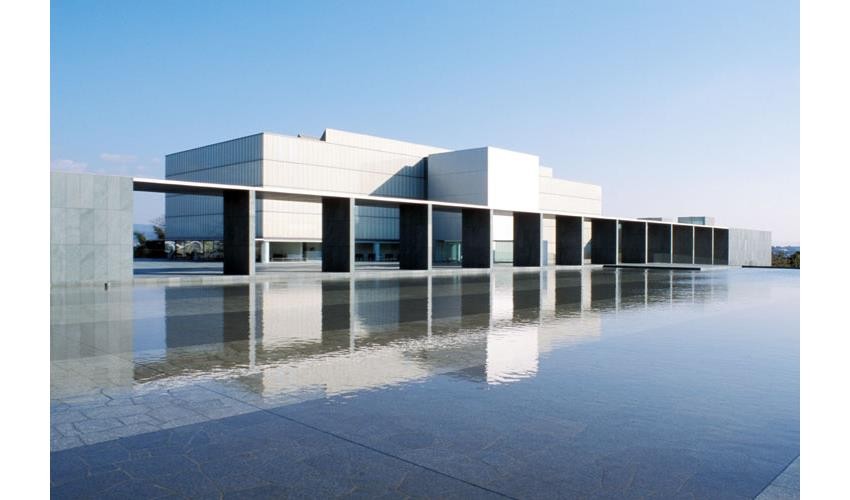 Toyota municipal Museum of Art, Yoshio Taniguchi.

This building design brings in restrain and repose. The use of white frosted glass ,shimmery reflection  pool, the bold horizontal mass contrasting black granite arch brings a sense of calmness and tranquillity.
Accentuation/Emphasis
Accentuation means emphasis certain part of the building or highlight certain parts in the building.
This creates visual interest and focus in the composition.  Accentuation can be achieved
By contrast
By Massing
By ornamentation  By colour
By positioning
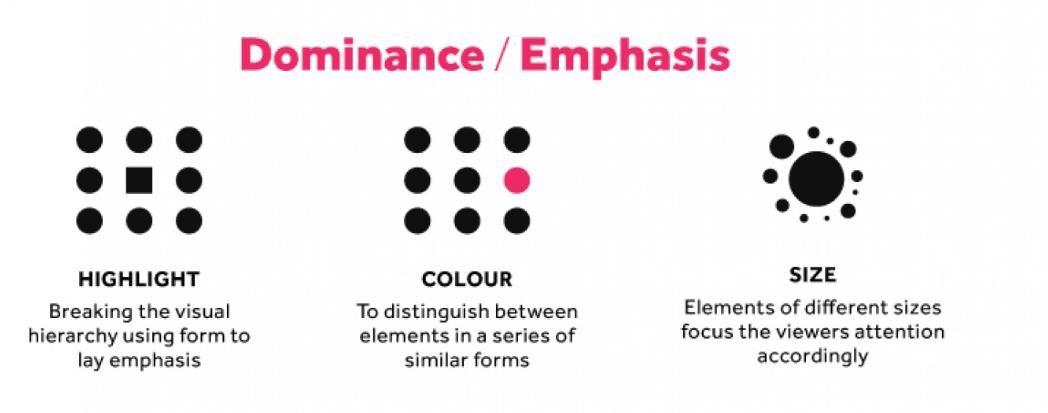 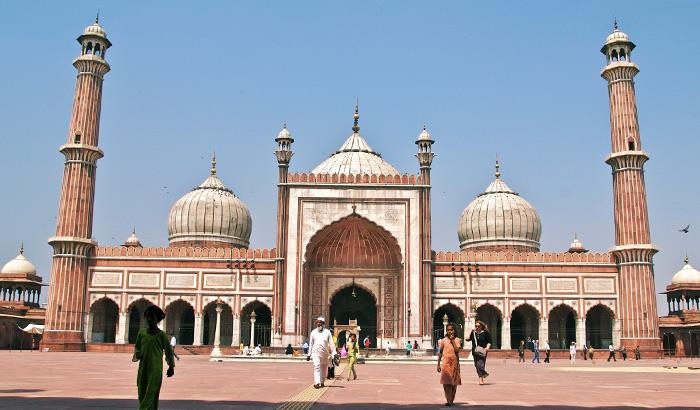 Jama Masjid of Delhi- The entrance gate way is emphasised/ accentuated by
Position- placing at center
Size- the arch opening is prominent in size compare to rest of the building
Contrast- the arch opening is negative space within the solid mass.
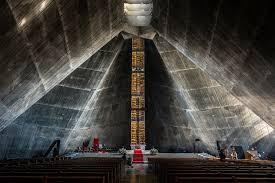 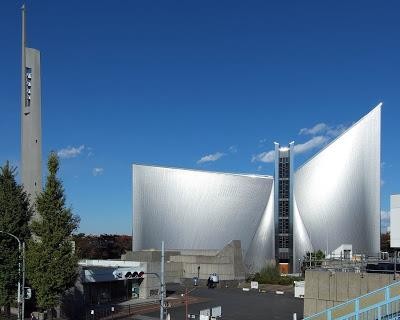 Strength
It is expression of durability and stability in  design.
Building visually looks strong and stable.  Strenght can be achieved by
Use of material- stone , rough textured
finish
By massing- wide base and narrow tower
By shape- Pyramid and rectangle
By structural element position
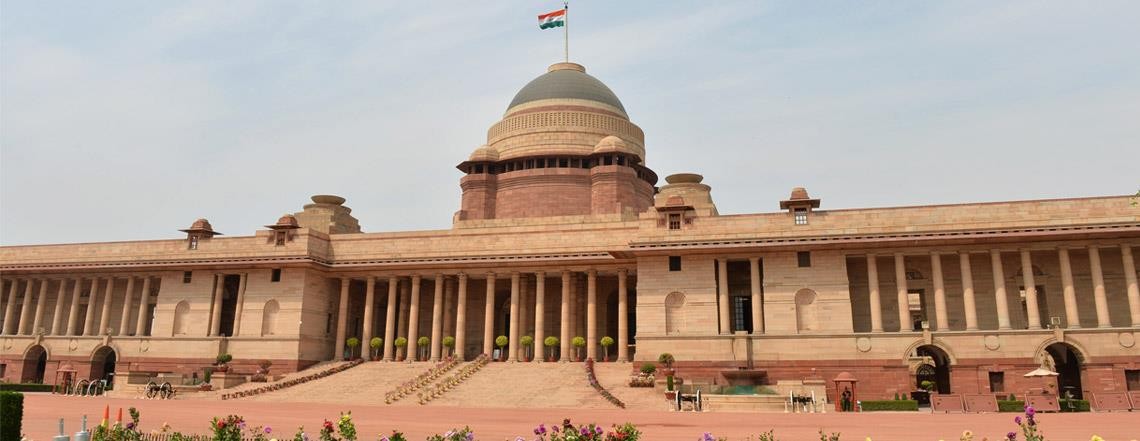 Rashtrapati Bhavan-New Delhi.

Strength is expressed by size or magnitude of structure. Building expresses robustness in its expression.
Strength is also expressed by use of material –red stone and rough texture finish.
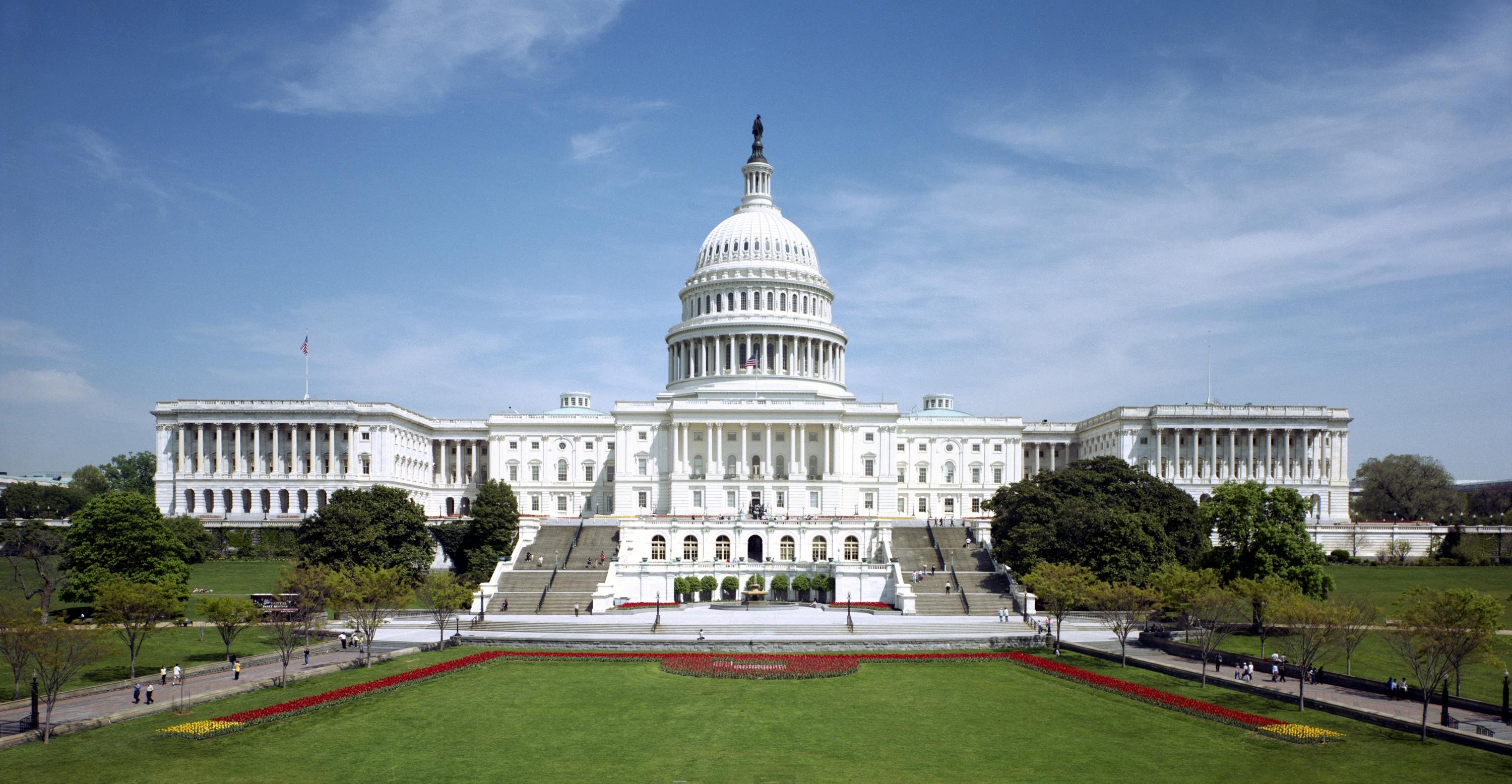 The United state capital-Washington.
Strength is expressed by size or magnitude of structure. Building expresses robustness in its expression.
Definition
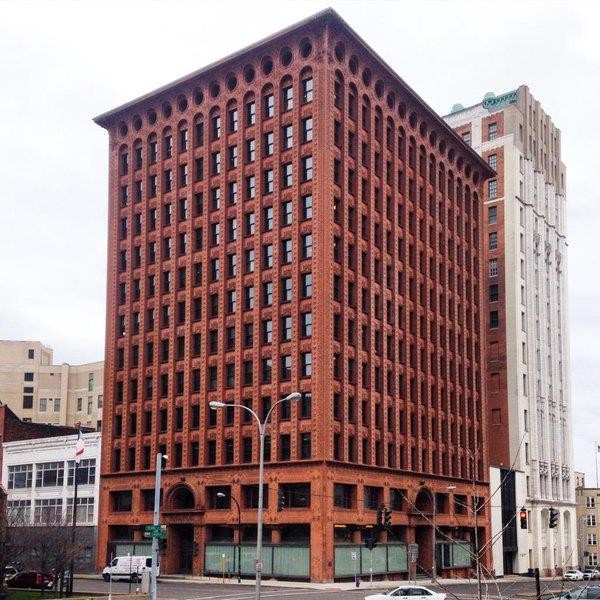 Clearly defining the outer line or the form of any  components of a building or any part of the building.

Example- defining the arch and window opening.  Defining various floor in the tall building.

Example:
Architect Loius Sullivan defined architectural expression for
tall buildings in his initial projects.

In Wainwright Building, the base, shaft and the top floors  are clearly defined by giving different surface treatment.  He argued each floor has different purpose and therefore  should be treated differently.
The edge of the building is defined by wide heavy vertical  column.
the top floor is treated as capital with wide overhanging.
Wainwright building at St. Louis, Missour, by loius Sullivan
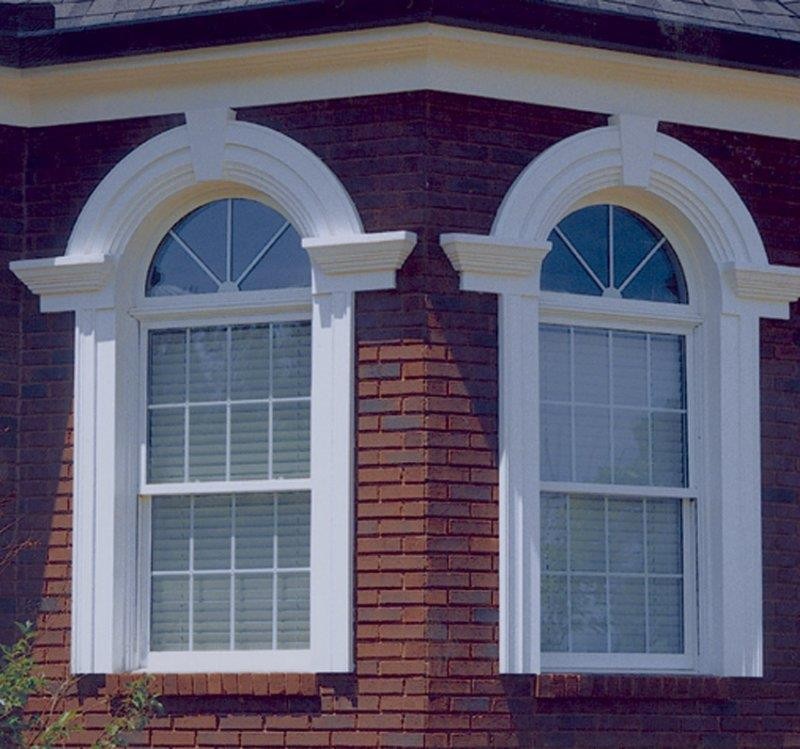 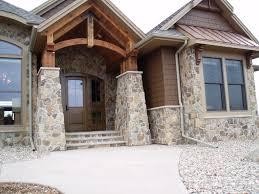 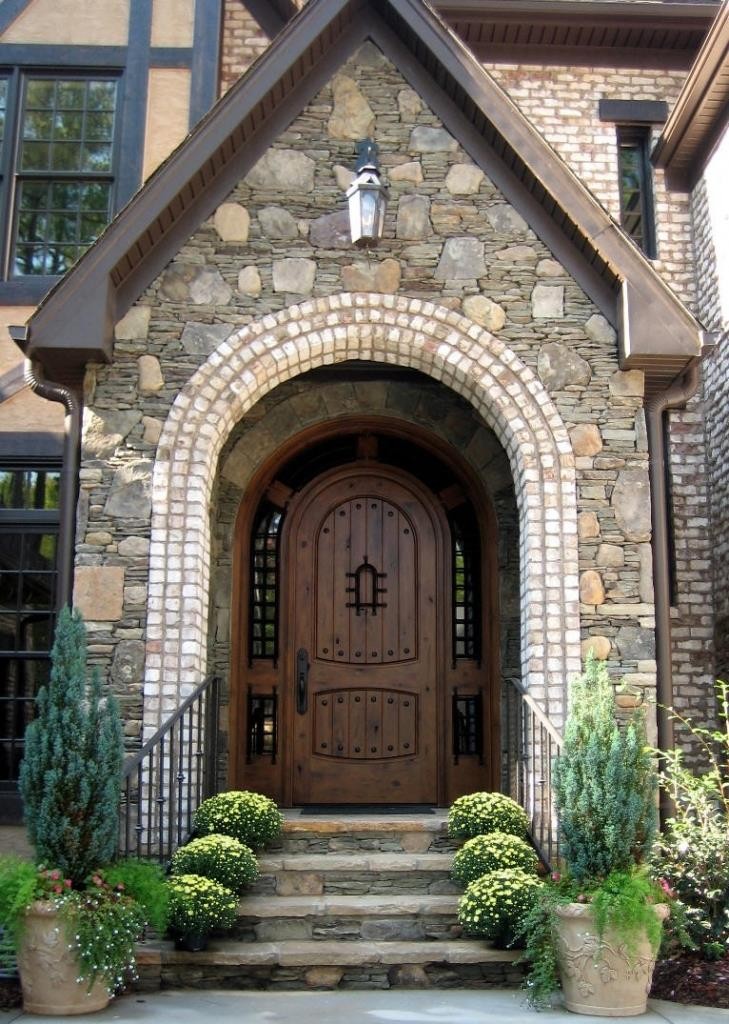 Defining entrance
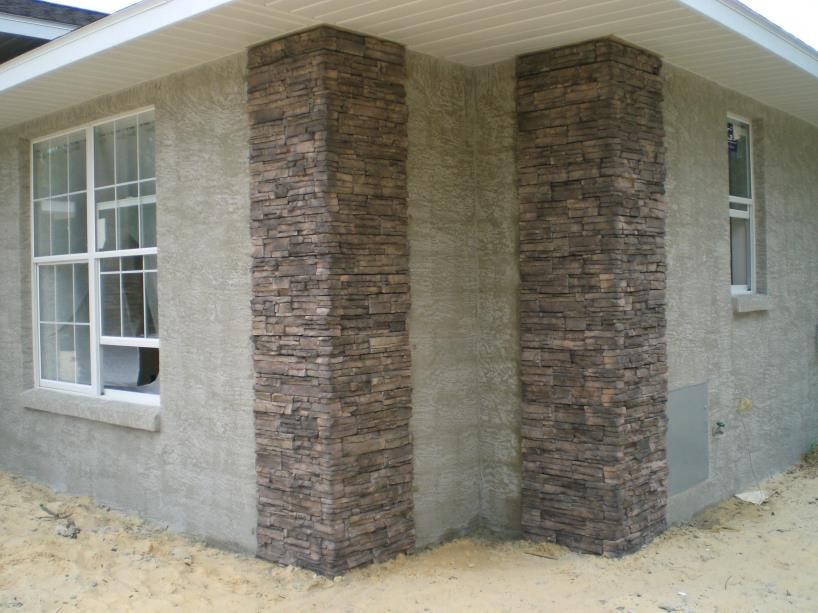 Defining Opening
Defining edge
Defining Arch
Hierarchy
The articulation of the importance or significance of a form or space by  its size, shape, or placement relative to the other forms and spaces of  the organization
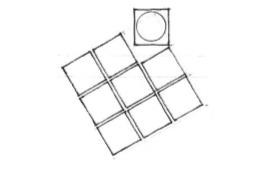 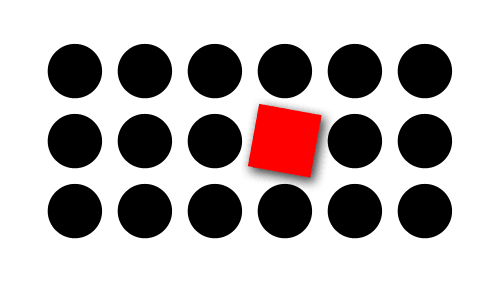 The value system by which relative importance is measured will of course depend on the specific  situation, the needs and desires of the users, and the decisions of the designer.
Hierarchy
Hierarchy by Size
A form or space may dominate an architectural composition by being
 	significantly different in size from all the other elements in the composition.	
In some cases, an element can dominate by being significantly smaller than the  other elements in the organization, but placed in a well-defined setting.

Hierarchy by Shape
A form or space can be made visually dominant by clearly differentiating its
shape from that of the other elements in the composition.
A discernible contrast in shape is critical, it can be a change in geometry or  regularity. Shape should be compatible with functional use.

Hierarchy by Placement
A form or space may be strategically placed to call attention to itself as being the  most important element in a composition.
Hierarchically important locations for a form or space include:
the termination of a linear sequence or axial organization
the centerpiece of a symmetrical organization
the focus of a centralized or radial organization
being offset above, below, or in the foreground of a composition
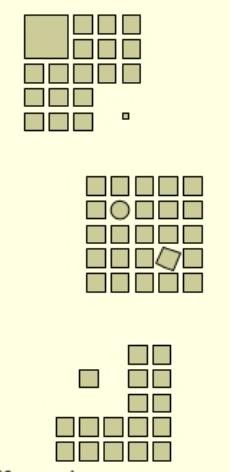 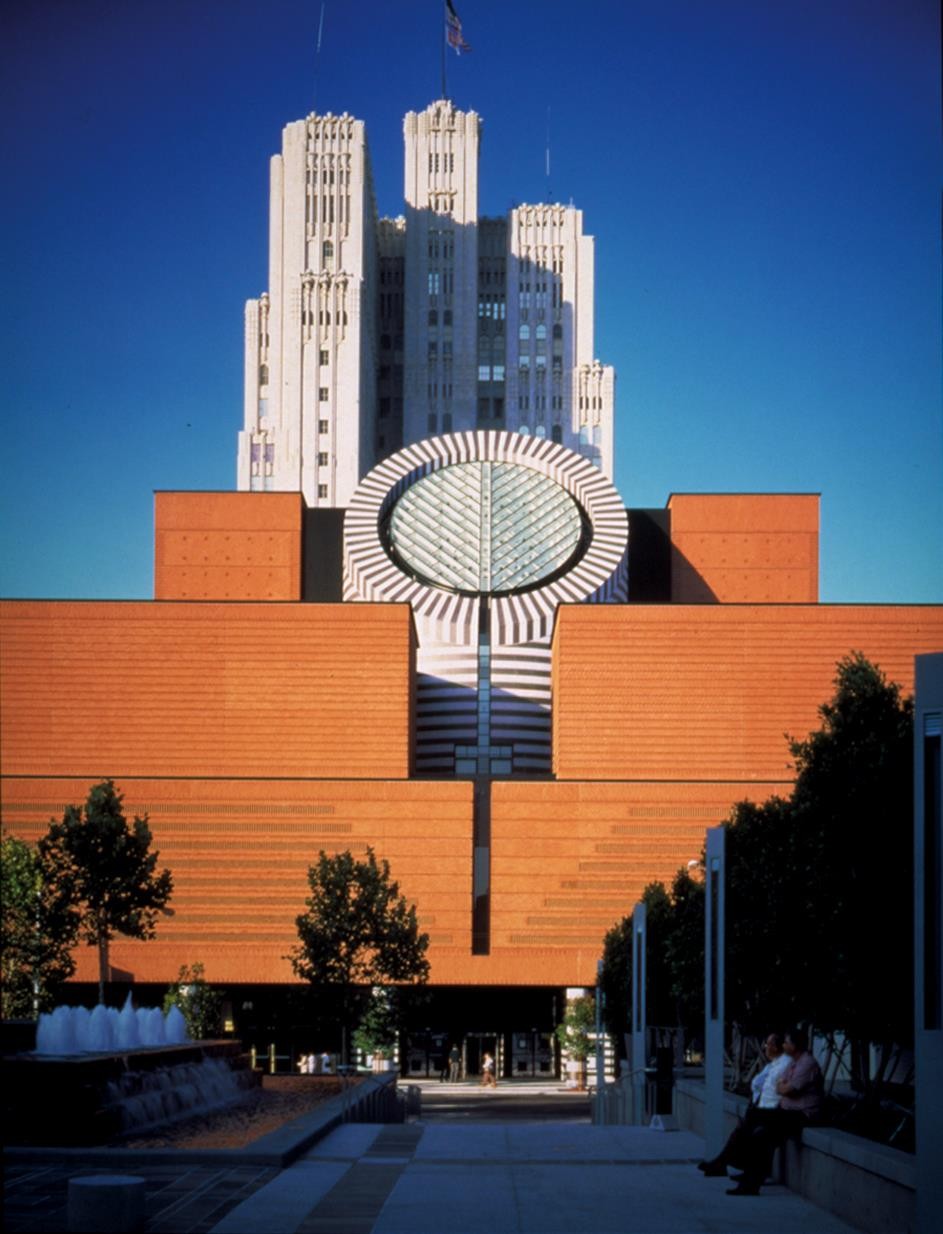 Hierarchy is created by sequential  arrangement of shape, colour,  patter and position of the central  atrium
San Francisco Museum of Modern Art by Mario Botta
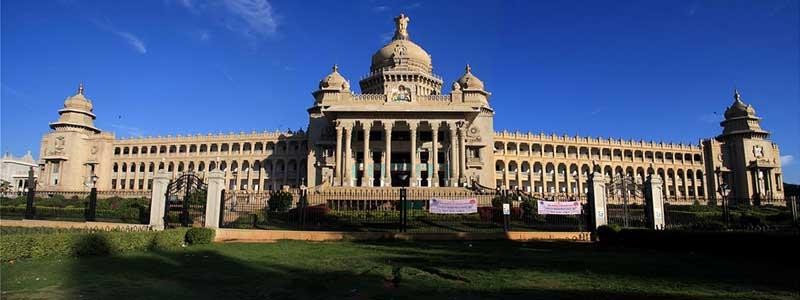 Vidhana Soudha, Bangalore

Hierarchy by Size, Shape and Placement all can been the façade composition of Vidhana Soudha.

In an architectural composition, there can be more than a single dominant element. Secondary points of emphasis that  have less attention value than the primary focal point create visual accents.

These distinctive but subordinate elements can both accommodate variety and create visual interest, rhythm, and  tension in a composition. If overdone this interest may be replaced by confusion.
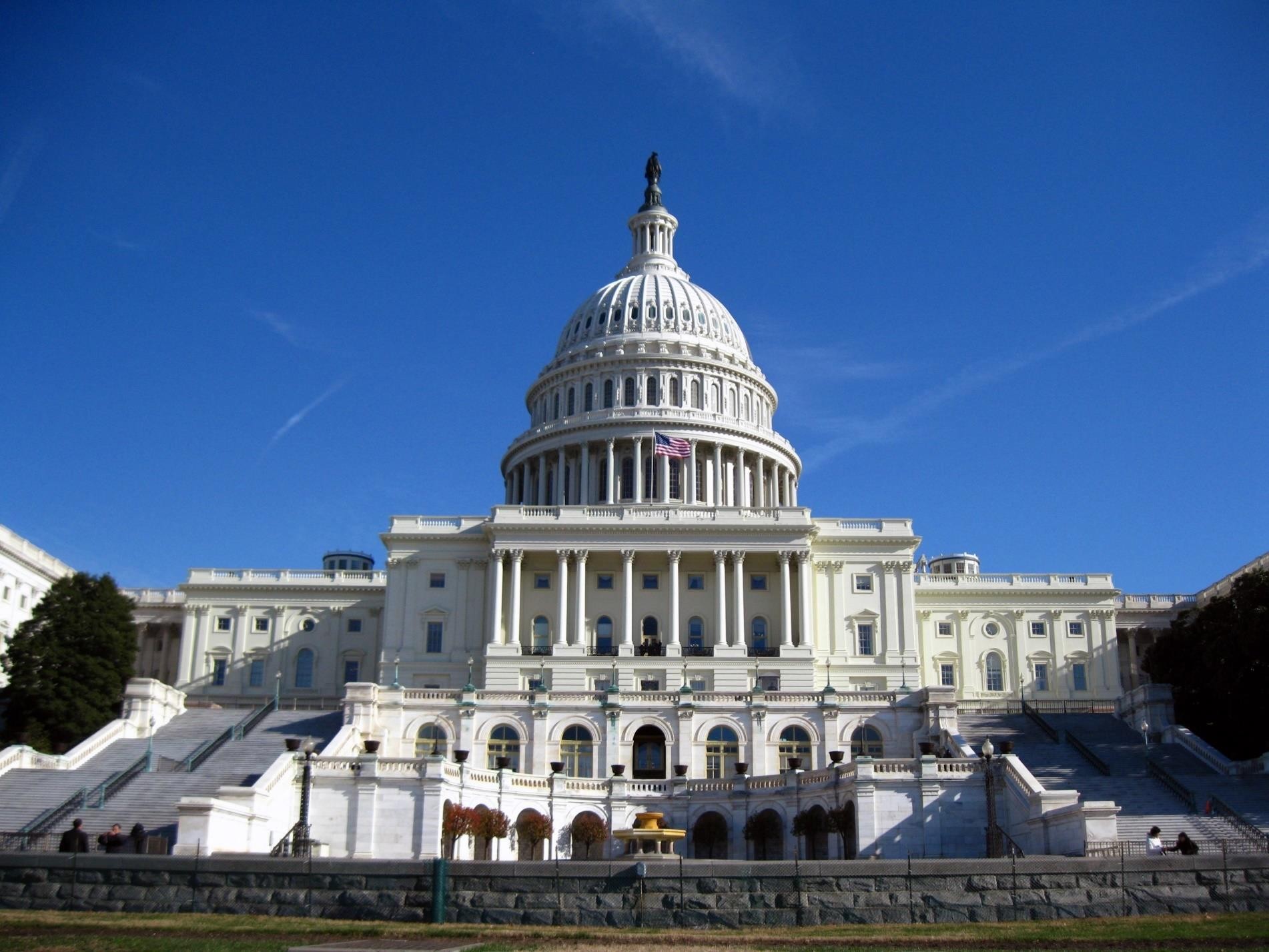 The composition illustrates 4 tier  hierarchy . There is gradation in  size of each tier.
The central dome dominates the  composition.
Capital building, Washington DC
Hierarchy by Shape
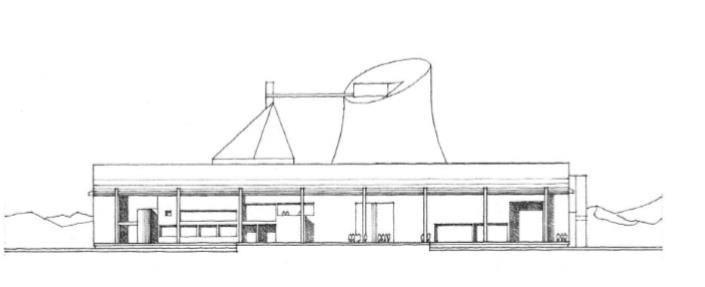 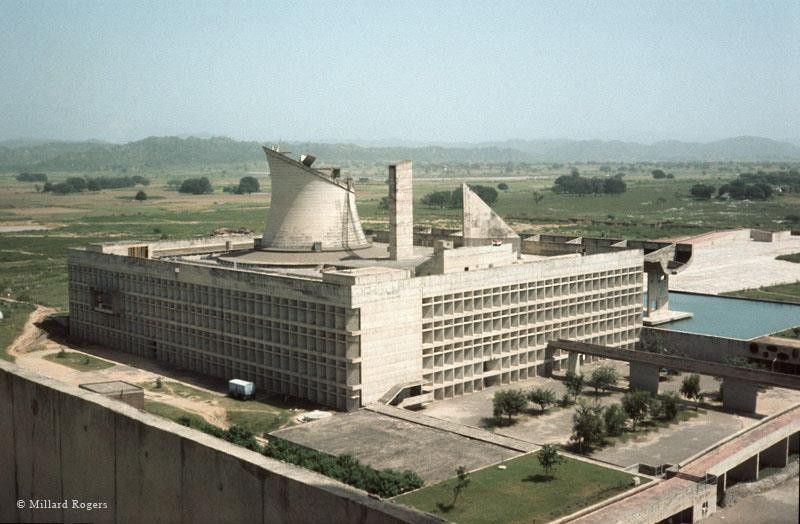 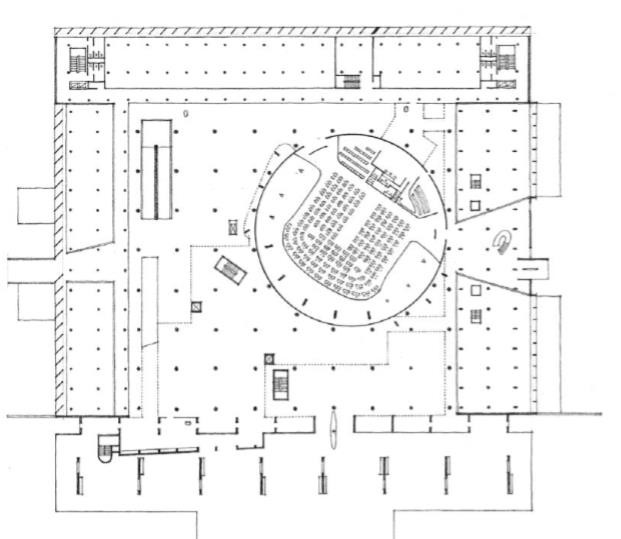 Legislative Assembly Building, Chandigarh, Capitol Complex of Punjab, India, Le Corbusier
Thank You